2022 Campaign Worker Training
National Campaign Dates:
September 1, 2022 – January 14, 2023
[Speaker Notes: [Zones can update local zone campaign dates]  
Welcome to the 2022 Combined Federal Campaign, also known as the “CFC.” Thank you for attending today’s Campaign Worker Training session. [Introduce yourself.] ​

Thank you for agreeing to serve as a CFC Campaign Manager, Coordinator or Keyworker. These roles are a professional development opportunity, as you will be the primary point of contact for CFC information and engagement within your agency/installation and leadership. You'll be increasing visibility of the campaign and positively impacting the charities supported through the CFC. It is individuals like you that have made this program what it is - So, thank you for taking on the role for your agency/installation! ​​]
Virtual etiquette
[Speaker Notes: Let's take a quick minute to go over some virtual etiquette. [Include any other reminders you may have for them here]​

Please keep your device on mute.​
If you have multiple tabs up, I recommend closing all applications and windows, as it will optimize your experience. ​
Use the chat box to ask questions.  We will review that and stop after each section for Q&A.​
If you are joining by phone, and must take a call, you may have to disconnect and rejoin the meeting.]
Why the cfc MATTERS...
Give for 
COLLECTIVE IMPACT
Give through 
PAYROLL DEDUCTION
Give to 
MULTIPLE CHARITIES
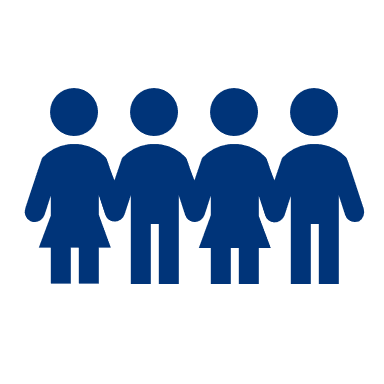 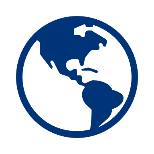 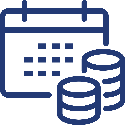 Looking for even more reasons to give through the CFC?
Tax-Deductible Giving • Unrestricted Funds for Charities • Easy to Renew • 
Long-Standing Federal Tradition • Pledge Volunteer Hour Pledges • Secure Online Giving Platform • Thousands of Vetted Charities • Makes Fundraising Easier for Charities
[Speaker Notes: First and foremost, let's address why the CFC is so important. As a campaign worker, you will probably have colleagues who ask you: “I believe in giving to charity, but why should I give through the CFC?” There are three main answers to that question. 

First, the CFC allows members of the federal community, including retirees, to support causes they care about through payroll deduction. That is the most popular pledge method. It makes giving easy and even small gifts per paycheck add up to a significant amount at the end of the year. 

Second, you can make all your charitable donations and pledges in one place. If you want to support multiple charitable causes, you can do so with just one pledge, once a year. These gifts offer unrestricted funds to thousands of charities. 

Third, our collective CFC donations add up to make a huge impact and provide a critical source of revenue that can be relied on throughout the year by charities. I am going to talk a little more about this on the next slide.

You can see that there are even more reasons to give through the CFC as listed here on the screen.

[Option to play the "Why the CFC Matters" video here.]]
THE CFC IMPACT
80,000
VOLUNTEER  HOURS
5,000+
CHARITIES
$78.1 
MILLION
[Speaker Notes: The CFC is a federal tradition and has been around for more than 60 years. It is one of the largest and most successful workplace fundraising campaigns in the world​. Since its inception, the CFC has raised more than $8.6 billion for charities and people in need. 

​Just last year, monetary contributions reached nearly $78.1 million. This is in addition to the 80,000 hours of volunteer service hours federal employees pledged to more than the 5,000 CFC-listed charities.  
That is what we mean when we talk about collective impact. Tens of millions of dollars every year, going to help people in need in our communities, across the nation, and around the world. All thanks to the generosity of the federal community and the dedication of campaign workers like you!​​]
AUDIENCE ENGAGEMENT​
Have you served as a Campaign Worker before?​​

I am a newbie. This is my first year! ​​
I have some experience. This is my 2nd-5th year.​​
I'm a CFC expert! I have served for more than 5 years.
[Speaker Notes: Let's take a moment to get to know our audience, I'd like to know Have you served as a Campaign Worker before?​ [Tell them how to vote, I.e., chat, poll, voice, other.]​

I am a newbie. This is my first year!  
I have some experience. This is my 2nd-5th year. 
I'm a CFC expert! I have served for more than 5 years. 
​​
(Wait until you reach 75% participation)​​
​
That is great it looks like we have a mix of first timers and pros in the group [or say what the poll results show]. ​
​
Thank you everyone for responding!]
2022 CFC THEME
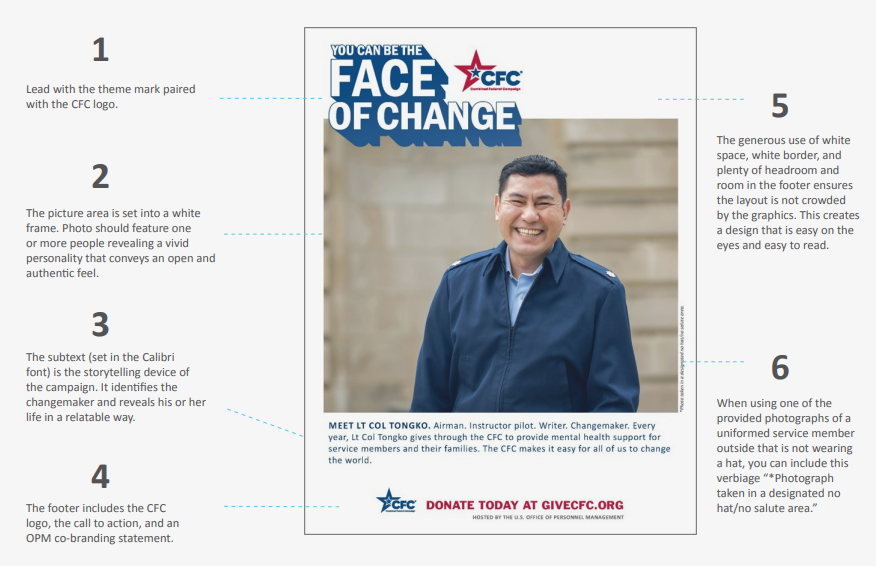 You can be the face of change.
[Speaker Notes: We will be bringing back the "You can be the face of change” theme for the 2022 campaign. It uses storytelling profiles and compelling photos of real federal employees to invite your colleagues to join the CFC community and change the world together! Here is how the design plays out in the materials you will see, like posters and flyers:

Leads with the theme mark paired with the CFC logo. 
The picture area is set into a white frame. Photo should feature one or more people revealing a vivid personality that conveys an open and authentic feel. 
The subtext (set in the Calibri font) is the storytelling device of the campaign. It identifies the changemaker and reveals his or her life in a relatable way. 
The footer includes the CFC logo, the call to action, and an OPM co-branding statement. 
The generous use of white space, white border, and plenty of headroom and room in the footer ensures the layout is not crowded by the graphics. This creates a design that is easy on the eyes and easy to read. 
When using one of the provided photographs of a uniformed service member outside that is not wearing a hat, you may notice this verbiage “*Photograph taken in a designated no hat/no salute area.”

What’s great about the theme and materials is that it really personalizes the campaign. As campaign workers, not only are you changemakers yourselves, but you will be inviting your co-workers to join you in pledging through the CFC.​ We all have causes we care about, and we invite you to tell your own story to get people thinking about why they give.]
Campaign roles
Local Federal Coordinating Committee (LFCC)
Serves as board of directors in each of the 36 local CFC zones.
Loaned Executive (LE)
Senior federal employee "loaned" to support CFC activities in a local zone.
CFC Chair
Agency or installation leader who offers resources to support the CFC.
Campaign Manager/Coordinator
Manages CFC efforts in each agency/ installation. Leads Keyworkers, hosts events, and publicizes the campaign.
Keyworker
Supports the campaign by personally inviting all colleagues to give through the CFC.
Within an agency or military installation
Office of Personnel Management (OPM)
OPM's Office of CFC Operations oversees the entire CFC program. 
Outreach Coordinator (OC)
Government contracting agency selected to support outreach and marketing efforts within each zone.
Central Campaign Administrator (CCA)
Maintains the national CFC online giving system, receives pledges, and distributes 
funds to charities.  
(The CCA can be contacted at: 800-797-0098, 608-237-4898, or cfcgiving.opm.gov/contact.)
[Speaker Notes: Let's take a minute to discuss the roles within and agency/office or military installation/unit. Here is the structure of federal employee CFC roles:

LFCC: Each of the 36 local CFC zones is governed by a Local Federal Coordinating Committee (LFCC), which serves as a board of directors for the campaign zone.

Loaned Executive: A federal campaign assistant “loaned” to work for the CFC for a specified length of time (as determined by the LFCC and the LE’s federal agency) to support campaign activities.

This is the section that is probably most important to you – what happens within your agency or military installation:

CFC Chair: The agency leader, installation commander, or designee who supports the campaign by participating in special events, approving campaign goals, and providing the resources necessary to run an effective campaign.

Campaign Manager/Coordinator: Develops a plan to communicate about the CFC to all employees, recruits a planning committee, coordinates with unit leaders to identify Keyworkers, facilitates Keyworker training, and supports the implementation of all planned events. 

Keyworkers: Are the boots on the ground. A federal employee who supports the campaign by personally inviting colleagues to give through the CFC by making a monetary gift and/or pledging volunteer hours.

And here are a few more CFC-related terms you will hear:

Office of Personnel Management (OPM)
OPM's Office of CFC Operations oversees the entire CFC program. 

Outreach Coordinator (OC)
Government contracting agency selected to support CFC marketing efforts within each zone.

Central Campaign Administrator (CCA)
Maintains the national CFC online giving system, receives pledges, and distributes funds to charities. 
(The CCA can be contacted at: 800-797-0098 (toll-free), 608-237-4898 (local/international), or cfcgiving.opm.gov/contact.)]
YOUR #1 TASK
Your #1 task as a campaign worker is to invite all of your colleagues to give through the CFC.
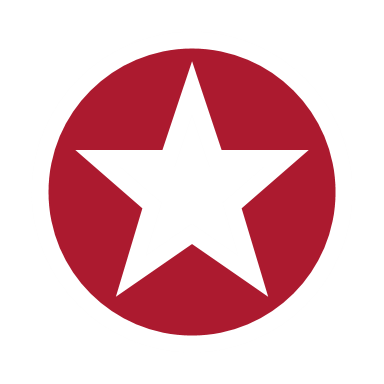 [Speaker Notes: As a campaign worker, you will inspire your colleagues by sharing the impact of the CFC. Your #1 task as a campaign worker is to invite all of your colleagues to give through the CFC. It really is that simple. This is a voluntary campaign, so whether someone chooses to give and how much they choose to give and which charities they choose to support are very personal decisions. All you have to do is make sure they know about the CFC, know why the CFC is important, know how to give, and have been invited to participate.

This entire training will be geared towards helping you accomplish this task. You can also reference the Campaign Worker Training Guide for more information, if you have not already done so. 

We will also be going over additional ways to manage a successful campaign, including how to promote the campaign, host a CFC event, ways to give, submitting paper pledges and campaign closeout.]
How do keyworkers support this?
Present the CFC briefing
Send weekly emails
Talk about the CFC
Answer questions
Thank your co-workers
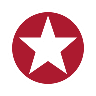 Don’t forget to keep your leadership informed about the CFC!
[Speaker Notes: As mentioned, your #1 task is to invite all of your colleagues to give through the CFC, the way Keyworkers can support this task is to;

Present the CFC briefing slides in a meeting. These can be found on our website, that we will be showing you near the end of this presentation.
Send weekly emails that can be found in the Campaign Worker Toolkit.
Talk about the CFC with your colleagues and answer any questions that they may have about the CFC including, how and where to give.
And last but not least, ALWAYS thank you colleagues for their time and consideration of donating through the CFC.

Of course, don’t forget to keep your leadership informed abut the CFC during the entire duration of the campaign.]
Campaign Manager/ Coordinators: Develop a Campaign Plan
Recruit Keyworkers
Motivate Keyworkers
Engage Leadership
Share Results
[Speaker Notes: (Use the “Campaign Management” section to train Campaign Managers on managing Keyworkers and the campaign. Remove this section for Keyworker training. Slides 10-14.)

If you are a Campaign Manager/Coordinator, it is your job to recruit and motivate Keyworkers so that all of your colleagues can be invited to give through the CFC. You will also be responsible for sharing the campaign progress and results with your leadership and team.]
Recruit
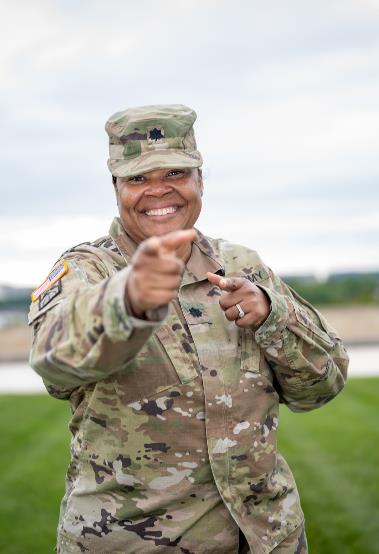 Building a strong team is vital to the campaign’s success. 
Ask leadership to assist in recruiting Keyworkers (reference the Leadership Section of the Campaign Worker toolkit for an email template)
Don’t forget to include other support members like: IT, Ethics, Communications, and Public Affairs
The CFC needs you!
[Speaker Notes: Building a strong team to help you implement the CFC in your agency/installation is vital to the campaign’s success. Keyworkers and other support members will plan and implement critical elements of your campaign, including implementation, communications, logistics, marketing, and event planning. Think about recruiting both newer employees as well as more experienced employees. If possible, include next year’s Campaign Manager on your committee. 

Ask leadership to assist in recruiting Keyworkers, by sending an official request/memo/tasker to ensure the task is distributed to all managers/supervisors. Reference the Leadership Section of the Campaign Worker toolkit for an email template.

Additional support for your campaign committee: 
Information Technology: Provides technical support and addresses issues such as firewall blocking. 
Ethics Office: Assists with necessary approvals for processes and events. 
Communications Team: Distributes information about the campaign, including memos, announcements, articles, and events. 
Public Affairs: Promotes events and can help document the campaign with photos/videos. 
Internal Team: Submits paper pledges and tracks results.]
Motivate
Host regular meetings with your Keyworkers and/or campaign committee to:
Train
Offer motivation
Share results

Answer questions
Review procedures
Share best practices
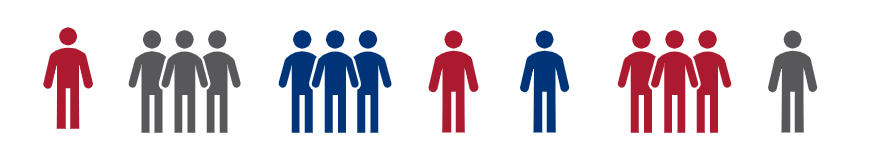 [Speaker Notes: Keep motivation high and participation strong. 

Train your team: EVERYONE should be trained.
Consider the following...Who will conduct the training? You? Or CFC staff? Where will the training be held? Or will you use a virtual platform? Will you use the Learning Management System? How will you ensure all Keyworkers have been trained? And when?

Offer motivation by hosting weekly check-in meetings with Keyworkers to share progress, answer questions, review procedures, and share best practices. These meetings can also be used to plan upcoming events or activities like Giving Tuesday and Finish Strong.

To help Keyworkers stay on track, provide a weekly goal for a number of contacts, and ask them to track their progress and report back.]
ENGAGE leadership
Examples of visible/tangible leadership support:
Help recruit Keyworkers
Public CFC endorsements
Set CFC goal
Attend campaign events
Make a public pledge
Offer incentives/perks
Recognition
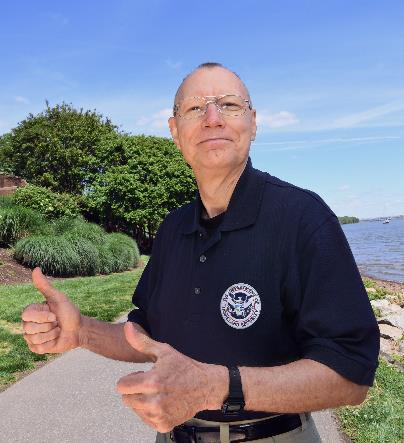 [Speaker Notes: Leadership support is one of the key elements of a successful campaign. Think about ways your agency/installation leadership could help you promote the campaign. While the CFC does not allow coercion, (as in: leaders can’t directly ask subordinates to pledge, set 100% participation goals, or set a per-person giving amount) they CAN and SHOULD provide general visible and tangible support for the CFC. Make sure to brief leadership and share results on progress throughout the campaign to continue support. 

Here are some great examples of things you can ask your leaders to do:
Help to recruit Keyworkers 
Publicly endorsing the CFC 
Set CFC goals
Attend campaign events
Make a publicly pledge (this can also be a photo opportunity)
Offer incentives/perks like parking spots, time off, lunch with leadership – as allowed by your agency's ethics office
Recognize campaign workers verbally and/or through memos, emails, certificates

Reference the Leadership section of the Campaign Worker Toolkit, with resources such as ready to use communication, tips and more all available on our website.]
Share results
Brief leadership and Keyworkers weekly:
Celebrate campaign progress toward goal
Use the weekly pledge reports provided by the CFC
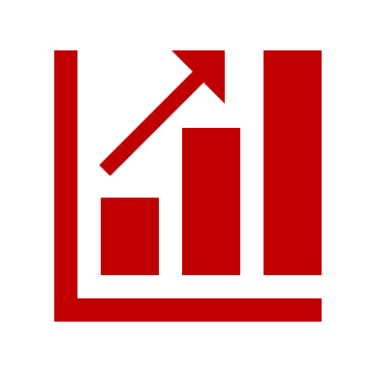 [Speaker Notes: Brief leadership and campaign workers on the weekly on campaign progress, share upcoming events, and review ways for them to get involved.
Keep Leadership and Keyworkers informed of campaign progress​
Use weekly pledge report provided by the CFC​ to share these results.]
More ways to support the CFC
[Speaker Notes: You know that your #1 goal as a campaign worker is to make sure all of your colleagues have been invited to give through the CFC. And we have talked about primary ways to make that happen. But did you know that people need to hear about something 4-6 times before they take action?

So we have a few other suggestions on how to get the word out about the CFC and a few additional tasks for you as a CFC campaign worker.]
Promote the campaign....IN PERSON
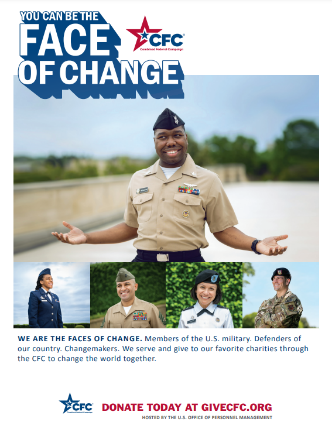 Print and hang posters and banners 
Track progress with barometer poster
Place donor cards on desks/ high-traffic areas
Use splash screen on digital signage
Place CFC articles and ads in publications
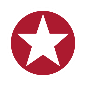 Include Public Affairs and your community support centers to help publicize the campaign!
[Speaker Notes: First, make sure your co-workers know it is CFC season by promoting the campaign EVERYWHERE you can! 

Here are a few ways you can increase public visibility within your IN-PERSON campaign (if applicable).

Print and hang campaign posters and banners in prominent areas.
Track campaign progress with a physical barometer poster.
Print and place donor cards and flyers on people's desks or in high-traffic areas.
Use splash screen on digital signage and public monitors.
Coordinate with your Public Affairs Office to place CFC articles and ads in publications.]
Promote the campaign....VIRTUALLY
Develop a CFC section on your intranet 
Promote splash screens 
Engage with the CFC's social media 
Send weekly emails
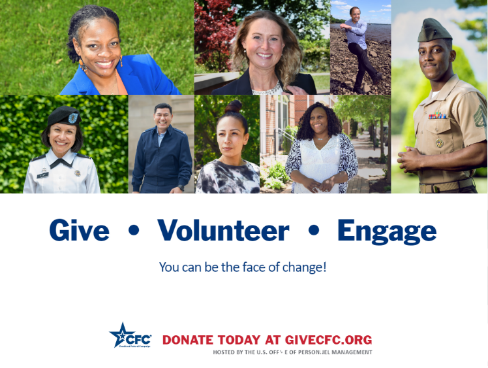 [Speaker Notes: Here are a few ways you can increase public visibility within your VIRTUAL campaign.

Develop a CFC section on your intranet highlighting the benefits of giving, inspiring stories, photos of campaign activities, and progress toward campaign goals.
Promote splash screens on everyone’s computer when they log in for the day.
Engage with the CFC's social media accounts by liking, commenting, and sharing.
Send out the pre-drafted weekly emails from the Campaign Worker Toolkit.]
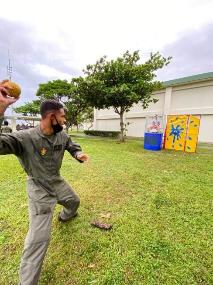 Host A CFC event
Give colleagues the opportunity to hear directly from the charities 
Increase participation 
Learn about the CFC
Motivate campaign workers
Increase donations 
Make you look like a rock star
Boost morale
Reach remote employees
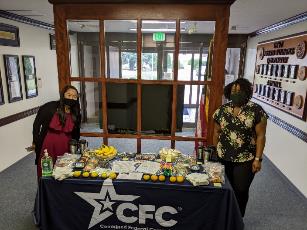 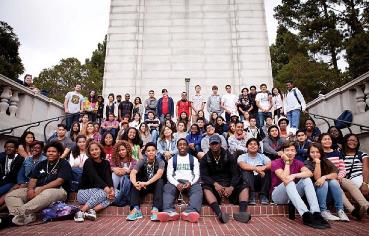 [Speaker Notes: Another way to help publicize the campaign is by hosting a local CFC event. We would love to see each agency/military installation host at least one CFC event this year. Well executed events, either on-site or virtual, can be powerful tools to;

Give colleagues the opportunity to hear directly from the charities they support.​
Increase participation in the campaign.​
Give employees opportunities to learn about the CFC.​
Motivate campaign workers.​
Increase donations for charities.​
Make you (the organizer) look like a rock star to your leadership.​
Boost morale in your workplace.​
Now, more than ever, reaching remote or telework employees is essential in hosting an event.

Plus, events are FUN! Don’t forget to incorporate charities into your event—they are the heart of the CFC, and their stories can motivate your colleagues to donate!

To pull off a successful campaign event, you will need to consider several things.

Give yourself plenty of time! Planning at least two weeks in advance will help secure charities for your event, get on your leadership’s calendar, reserve a location, and will give ample time to promote your event to maximize attendance and impact. ​
​
Promote the event through announcements, flyers, emails, newsletters, splash screens, social media, website, intranet, bulletin boards, and word of mouth. Contact your local public affairs office or radio station for event coverage. ​]
EVENTS SHOULD ALWAYS...
Promote employee engagement​
Educate about CFC charities​
Boost morale
Take place during duty hours​
Contribute to reach all colleagues 
Remain voluntary
Be approved by ethics
Abide by health and safety guidelines
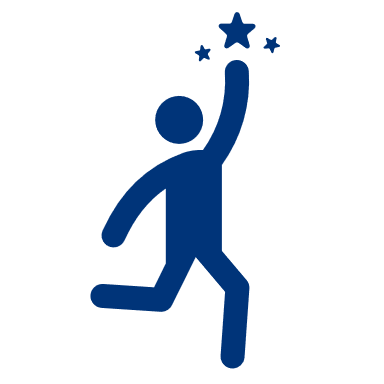 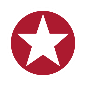 Available Resources: Events Guide, Event Videos and Stories, Event Section in the Toolkit
[Speaker Notes: Events can be fun, but we must remember to play by the rules. Here are a few qualifications for CFC events. They should always:​
​
Promote employee engagement​.
Educate about the CFC and participating charities​.
Boost morale and camaraderie​.
Take place during duty hours​.
Contribute to reaching every federal employee​.
Participation should remain voluntary​.
Be approved by your ethics officer​.
Abide by health and safety guidelines. Ensure you follow your agency/installation guidelines and regulations regarding current health and safety measures (e.g.: limits on in-person gatherings, face mask requirements, hand sanitizing stations, cleaning protocols, etc.) when planning and implementing CFC training, meetings, and events.

Remember, you do not have to plan your CFC event by yourself. Make sure to build up your team and get all hands-on deck! Find people who get really excited about planning events to help you out. Some things to keep in mind when selecting an events committee: ​Gather a team of creative, outgoing, and hardworking co-workers to plan your event]
EVENTS...HOW TO REQUEST CHARITIES
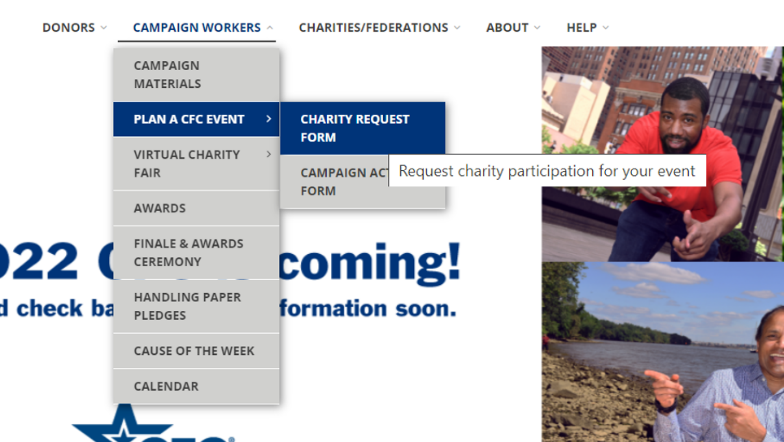 [Speaker Notes: ​Including charities and charity speakers in your event shows your co-workers what kinds of charitable causes they can support through the CFC. You can request charities to participate in your event by using the "Charity Request Form" on the website. This can be found under the "Campaign Worker" menu as a part of the "Plan a CFC Event" page.

Here are a few things to remember when requesting charities to participate in your event:

It takes time to work with the charities and confirm their attendance. So please submit your request early. 14 days before you event is perfect.
To be fair and equitable to all the CFC charities, we use a random method to invite charities to participate in campaign events.]
Campaign closeout
Campaign Managers 
Provide Recognition
Thank your Keyworkers
Plan and host an awards ceremony
Provide certificates to Keyworkers
Campaign Close Out
Provide lessons learned
Provide feedback
Keyworkers
Provide Recognition
Distribute donor gifts
Thank EVERYONE
Campaign Close Out
Collect, review, and submit pledges
Attend event ceremonies
Provide feedback
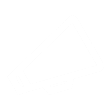 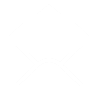 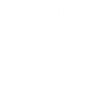 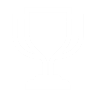 [Speaker Notes: [Zones can enter slides after this slide to cover local recognition and awards programs, if desired.]

Some of the campaign’s most important activities take place after the campaign has ended. Recognition and appreciation helps to build morale and a strong foundation for your campaign, and for years to come. However, remembering to recognize your campaign workers throughout the duration of the campaign, is key in helping with the momentum of your campaign. 

To closeout the campaign, Campaign Managers/Coordinators will;
Provide Recognition: How do they do this?
Thank your Keyworkers through a nice note or email.
Plan and host a CFC awards ceremony to thank participants, showcase your results, and recognize Keyworkers. 
Recognize campaign workers for their service by providing a signed CFC certificate.

Close Out Activities:
Prepare a “lessons learned” report for future campaign Managers/Coordinators.
Provide feedback, when asked, to help improve the campaign. 

Keyworkers will;
Provide Recognition:
Distribute any donor recognition items, if available in your zone.
Thank everyone for their time and for considering a donation by sending the CFC Thank You card.

Close Out Activities:
Collect, review, and submit paper pledge forms.
Attend event ceremonies.
Provide feedback, when asked, to help improve the campaign.]
WAYS TO GIVE
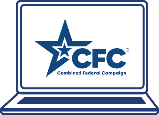 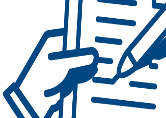 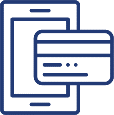 CFC Giving
 Mobile App
Paper Pledge Form
Online Giving
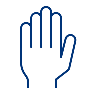 Federal employees can also donate volunteer hours!
[Speaker Notes: So far, we have talked about the #1 responsibility of a campaign worker – inviting all of your colleagues to give through the CFC. And we talked about other ways to support the CFC through promotion, events, recognition, and close out activities. We've covered WHY the CFC matters, but we haven't shown you HOW to give through the CFC. There are three ways to pledge; all methods are easy, safe, and secure ways to give through the CFC! Federal employees have the opportunity to pledge money and volunteer time.
Our favorite option is giving online but donors can choose to donate through the paper pledge form, or the CFC Giving Mobile App.

In the next few slides, we will be walking through these different giving options, starting with Online donations.]
ONLINE DONATIONSSTEP 1: CLICK DONATE AT GIVECFC.ORG.
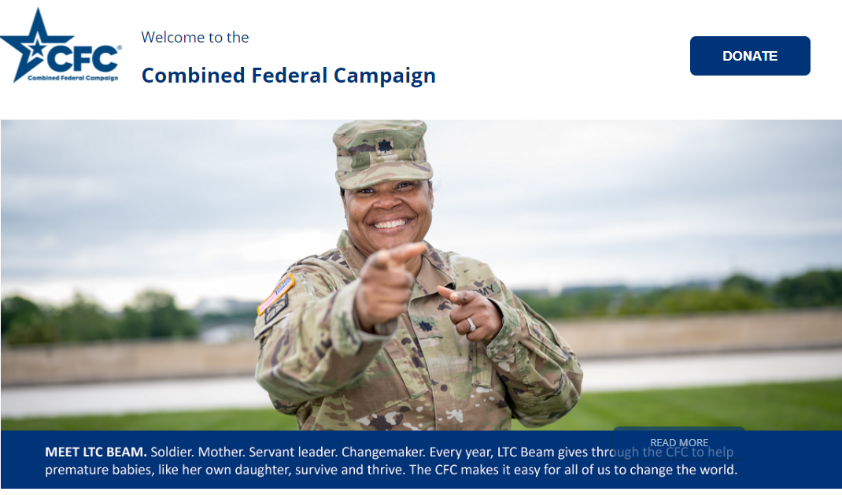 [Speaker Notes: When donation online:
Step 1: The first step is to click DONATE on GiveCFC.org or on your local zone webpage.]
Step 2: CREATE AN ACCOUNT or LOG IN to your existing account.
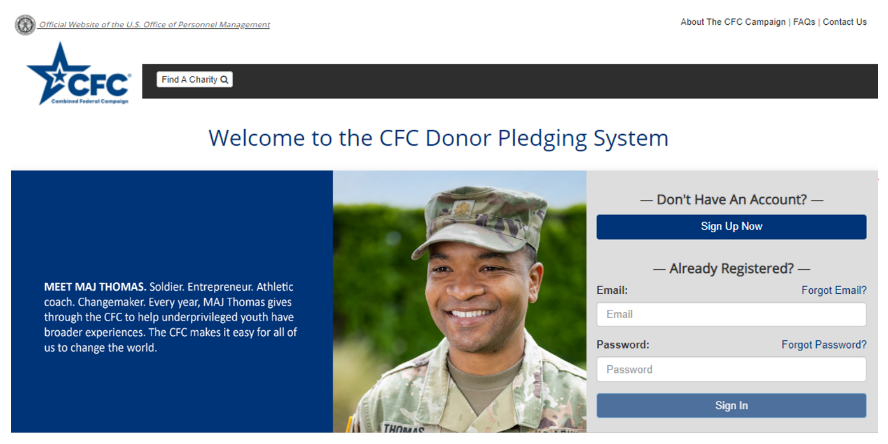 New Users: 
Click “Sign Up Now”
Returning Donors: 
Click “Sign In”
[Speaker Notes: Step 2: Create an account or log in to your existing account.]
Step 3: COMPLETE or UPDATE your profile.
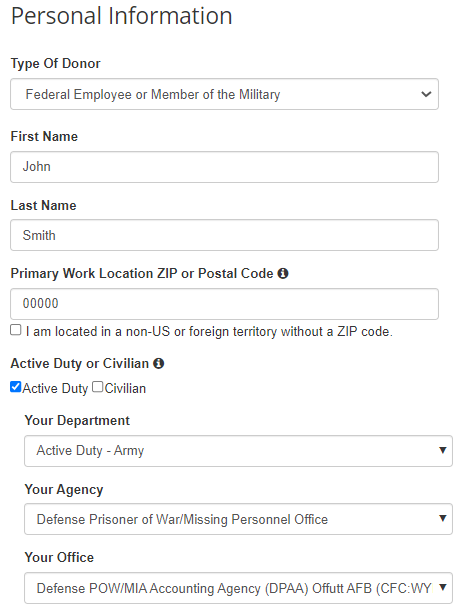 a. Enter the ZIP code of your office to access the correct list of units/offices.
Our office ZIP code is:______

b. Enter your CFC unit code to automatically populate the Department/Agency/Office selections. 
Our CFC unit code is:______

*If you can't find your D/A/O, contact your Campaign Manager or local CFC office for assistance.
[Speaker Notes: Step 3: Complete or update your profile:
Most of this is self-explanatory, name, contact info, etc. But there are two critical pieces of information you need to educate your colleagues on: your work ZIP code and your CFC unit code. 

Together, those ensure your unit gets credit for the donation when the reports start coming out.

Contact your Campaign Manager or local CFC office if you do not know your local CFC unit code. 

[Make sure to pause here, go over finding unit codes, or ask if there are any questions, as this page is very important.]]
Step 4: Search for CHARITIES you want to support.
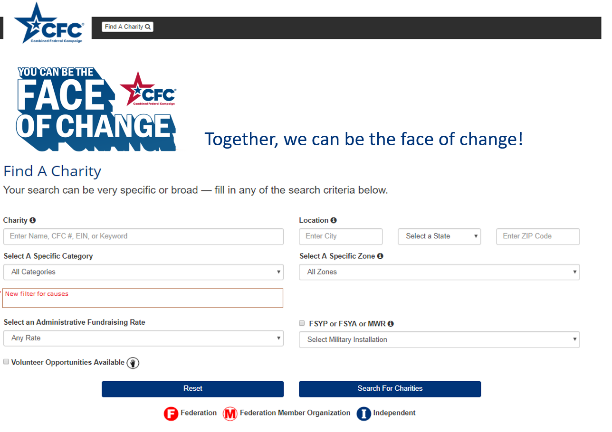 Search by:

Charity
Location
Select a Category
Zone
Cause
Administrative Fundraising Rate
FSYP, FSYA, or MWR
Volunteer opportunities
[Speaker Notes: Step 4: Search for charities you want to support. You can search by charity name, location, cause area, volunteer hours accepted etc.… This really helps narrow down the list of the more than 5,000 approved CFC charities! Then you can just click on charities and add them to your basket. Here you will see any charities that have selected to accept volunteer pledge hours, this will be represented by a hand icon, you can also filter the search by charities accepting volunteer hours.]
Step 5: Make your PLEDGE.
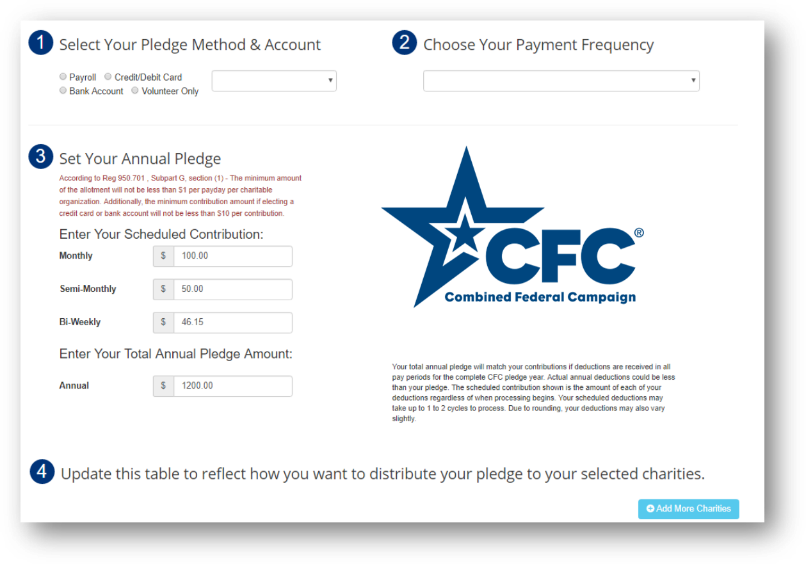 [Speaker Notes: Step 5: Make your pledge and choose your pledge method (payroll deduction, credit/debit card, or bank transfer). Chose you payment frequency (one time or recurring), if applicable. Select the annual pledge amount. Then you can allocate your donation and volunteer hours to the charities you selected.

When giving online you can give through:
Payroll Deduction 
Credit/Debit Card
E-check/Bank Transfer
Donate Volunteer Hours]
CFC Giving Mobile App
How to Use It:
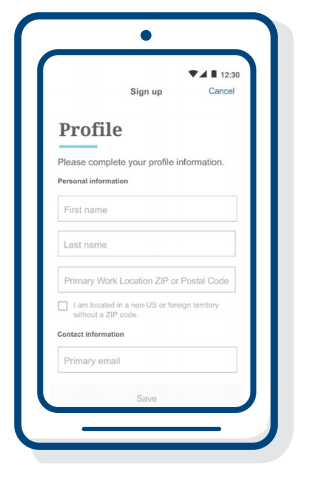 Download the App 

Sign in or create an account 

Search for charities 

Give 

Complete your donation
Check it out!
Create an account or edit an existing profile 

Pledge via payroll deduction

Pledge volunteer hours 

Release contact info to charities

Make multiple pledges
[Speaker Notes: The CFC Giving Mobile App was primarily designed to take the place of onetime cash donations at CFC events, but it has been expanded to offer more options for donors. Campaign workers planning a CFC event should submit the event through the webform to register the event to show in the app. Then, attendees can find the event in the app and easily make a onetime donation to one or more of the participating charities (or they can search the entire charity list and give to any CFC-approved charity). 

CFC Giving Mobile App users will be able to give through:
Payroll Deduction
Credit/Debit Card
E-check/Bank Transfer
Donate Volunteer Hours]
Paper PLEDGE Form
Make sure all required fields are completed and doublecheck:
A. CFC unit code and the ZIP code for your unit/office are correct 
B. Overseas Employees box only checked if you are physically located overseas (AFRICOM, CENTCOM, EUCOM, INDOPACOM, SOUTHCOM).
C. Reporting unit information is filled in and correct 
D. Social Security number is provided for a payroll deduction pledge 
E. Total gift and charity designation amounts should match 
F. Funds must be designated using a 5-digit charity code
G. Authorization is signed 
H. Optional section – if left blank, donor is giving anonymously
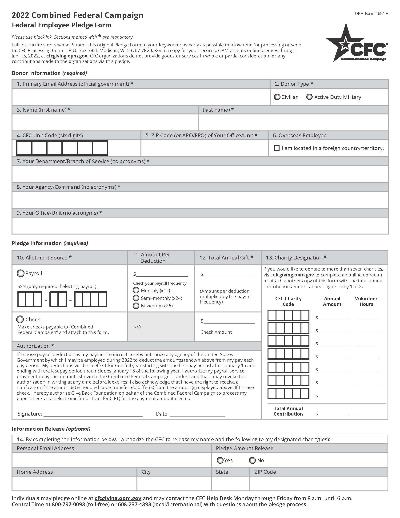 B
A
C
F
E
D
G
H
[Speaker Notes: When donors are using paper pledge forms, they should be reviewed for legibility, details, and calculation of the charity allocations. If you discover any errors, work with the donor to correct them before submitting to the Processing Center. Pledge forms missing required information will experience processing delays and/or potentially will not be able to be processed. Please advise donors NOT to wait until the end of the campaign to turn in their pledge form. 

Make sure all required fields are completed and doublecheck:

CFC unit code and the ZIP code for your unit/office are correct.
Oversees Employees box should only be checked if you are psychically located in an overseas commands (AFRICOM, CENTCOM, EUCOM, INDOPACOM, SOUTHCOM).
Reporting unit information is filled in and correct.
Social Security number is provided for a payroll deduction pledge.
Total gift and charity designation amounts should match.
Funds must be designated using a 5-digit charity code.
Authorization portion is signed.
This section is optional. By leaving it blank, donors are giving anonymously to the charities they chose. By completing it, they are agreeing to release some of their personal information to their chosen charities.

Donors using the paper pledge form will be able to give through:
Payroll Deduction 
Check
Donate Volunteer Hours]
Submit PAPER pledges
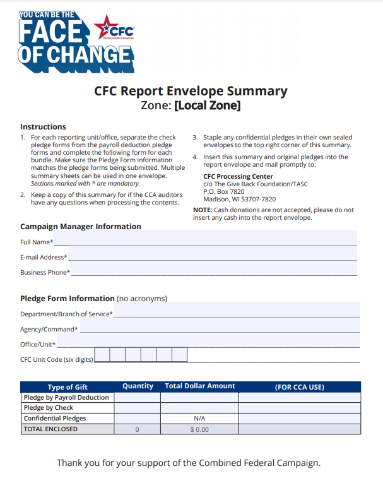 To submit completed paper pledge forms:
Download and print Pledge Report Summary.
Complete the Pledge Report Summary form with pledges.

CFC Processing Center
P.O. Box 7820
Madison, WI 53707-7820
[Speaker Notes: After reviewing all pledge forms, you can submit completed paper pledge forms by, downloading and printing the CFC Pledge Report Summary form from the website. Then complete and enclose the Pledge Report Summary Form with the completed pledge forms, and mail to: CFC Processing Center, P.O. Box 7820, Madison, WI 53707-7820

If you are in the office, you will need to think through this process. 
Establish if you will have a turn in day/time with your Keyworkers or take them on an ad-hoc basis.
Make sure to have a safe/secure place to store pledge forms until you are ready to mail them in.
Check with your leadership or their admin support on how you can pay for postage through official funds.

[This process may differ per zone/agency/installation.]

Alternatively, donors can mail their own pledge forms directly to the CFC processing center.]
CAMPAIGN WORKER RESOURCES
Visit GiveCFC.org to find a wealth of resources and materials.
Page 31
[Speaker Notes: Now we will show you where you will find all the resources and materials we have gone over today; plus, some extra engagement tools we are providing for you as a Campaign Worker.]
CAMPAIGN WORKER GUIDE
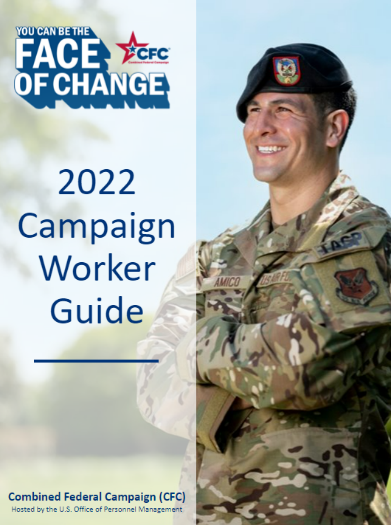 [Speaker Notes: This is the Campaign Worker Guide. Reference this guide for everything you need to successfully manage your campaign. Everything we covered today is also in this guide including an easy-to-follow checklist.]
LEARNING MANAGEMENT SYSTEM (LMS)
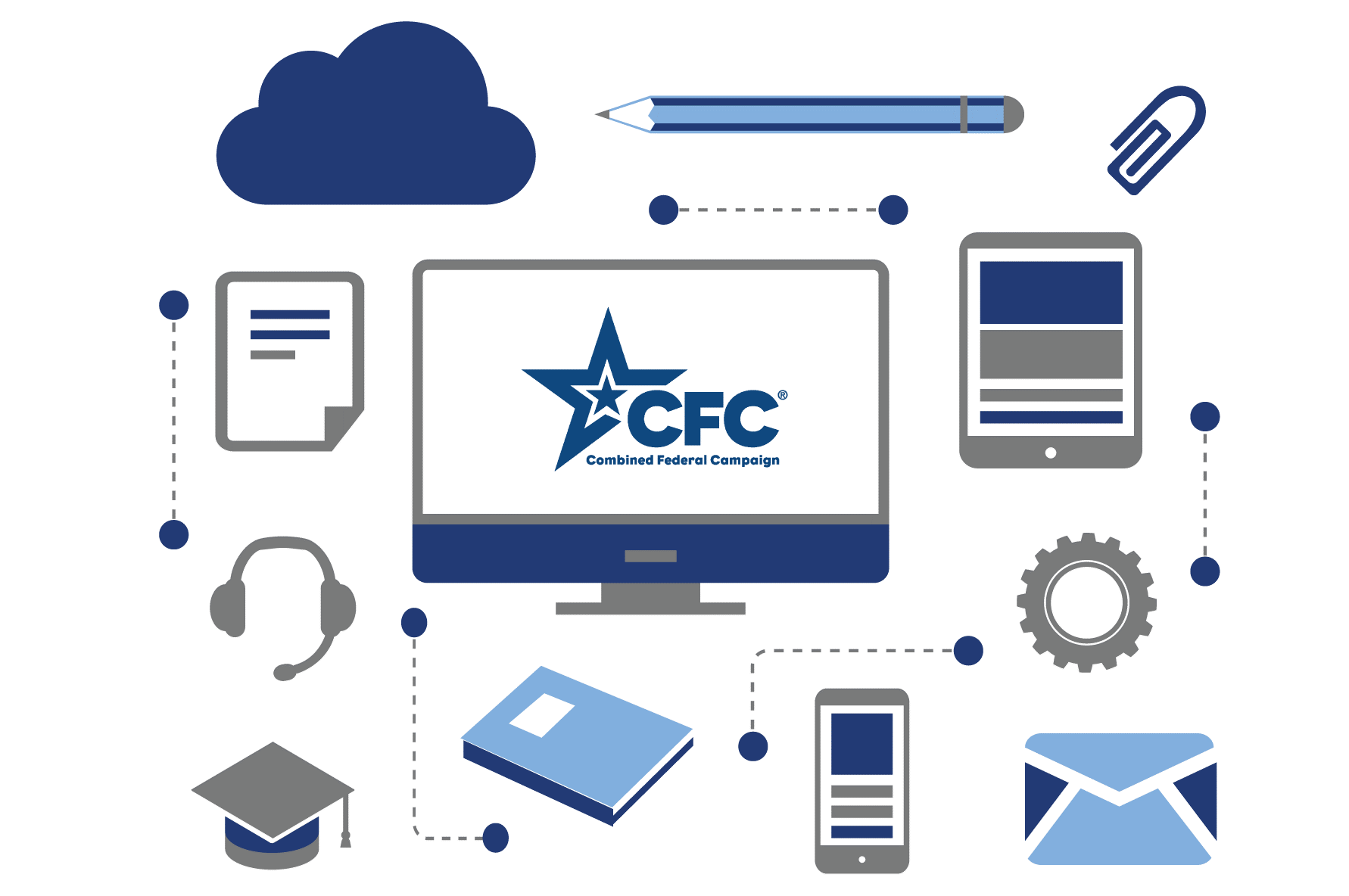 [Speaker Notes: New for 2022, the CFC has developed a new training tool, The Learning Management System. This training resource is a great supplement to this training and the guide to help you run a successful campaign. It is divided into modules, so you can watch everything from start to finish or jump straight to the section you want to review.]
CFC BRIEFING
Delete the instruction slide.   
Use the suggested script. 
Practice giving the presentation.
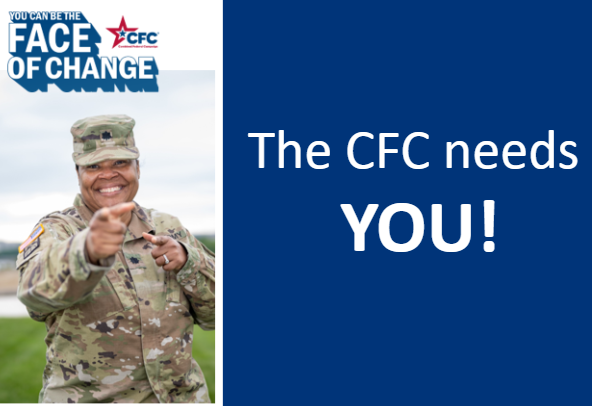 [Speaker Notes: Use these slides to introduce the CFC to your co-workers in a virtual or in-person meeting. The script has already been written for you in the notes section of the slides. So all you have to do is download it, delete the first slide (with the instructions), practice a few times, and then you will be ready to present it!]
CAMPAIGN WORKER TOOLKIT
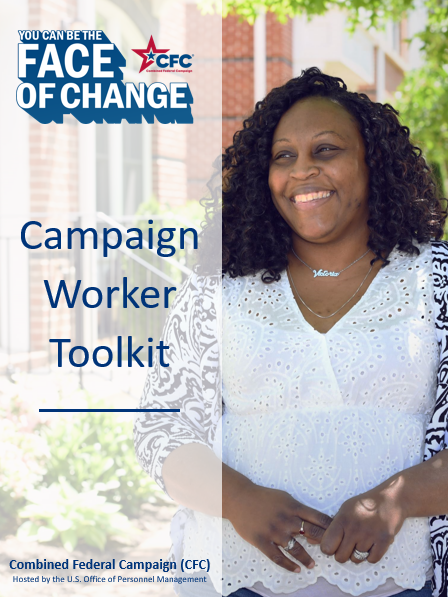 Start Strong
 Cause Week
 Giving Tuesday
 Leadership
 Finish Strong
 Thank You
 Events
[Speaker Notes: The Campaign Worker Toolkit will be your go-to guide to help promote the different phases of the campaign. This toolkit has ready-to-use communications, emails, social media content, and graphics, as well as other ways to promote the campaign like activities, splash screens, banners, videos, press releases, and more! It walks you through the campaign week by week. 

Kick off your first week with Start Strong, promote the different causes through the Cause Weeks, celebrate the largest online giving day of the year with Giving Tuesday, utilize the provided Leadership resources to engage your leadership, host amazing campaign events with the Events section, push the campaign to a successful conclusion with the Finish Strong, and then use the Thank You section to thank your colleagues for their time and support at the accumulation of the campaign.]
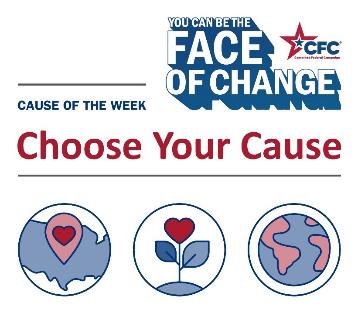 2022 Cause of the Week
Education (Week of Sept. 19)
Global Health (Week of Sept. 26)
Housing & Shelter (Week of Oct. 3)
Disaster & Crisis Response (Week of Oct. 10)
End Poverty (Week of Oct. 17)
Arts & Humanities (Week of Oct. 24)
Animal Welfare (Week of Oct. 31)
Military & Veterans Services (Week of Nov. 7)
Children & Family Support (Week of Nov. 14)
Food & Nutrition (Week of Nov. 21)
Giving Tuesday Week (Week of Nov. 28)
Human Rights (Week of Dec. 5)
Environmental Protection (Week of Dec. 12)
Mental Wellness (Week of Dec. 19)
Community Improvement (Week of Dec. 26)
Medical Research (Week of Jan. 2)
Finish Strong Week and Choose Your Cause (Week of Jan. 9)
[Speaker Notes: A very easy and effective way to promote the campaign from start to finish is to highlight each cause of the week. The Cause of the Week section of the Campaign Worker Toolkit, mentioned on the previous slide, has a section for each week with resources to promote each cause in your agency/installation. This includes, weekly email templates, dollar statements, stories, social media content, etc. Reference the Cause of the Week section of the Campaign Worker toolkit for more ways to incorporate causes in your events. 

A Virtual Tip: Consider doing a weekly virtual “Lunch & Learn” where you invite a charity or charities within that week’s cause area to chat about their mission and the impact of the CFC.]
VIRTUAL CHARITY FAIR
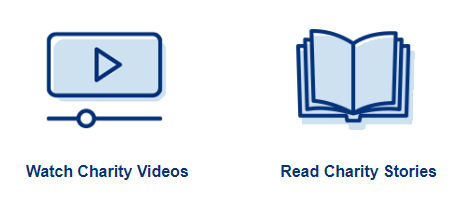 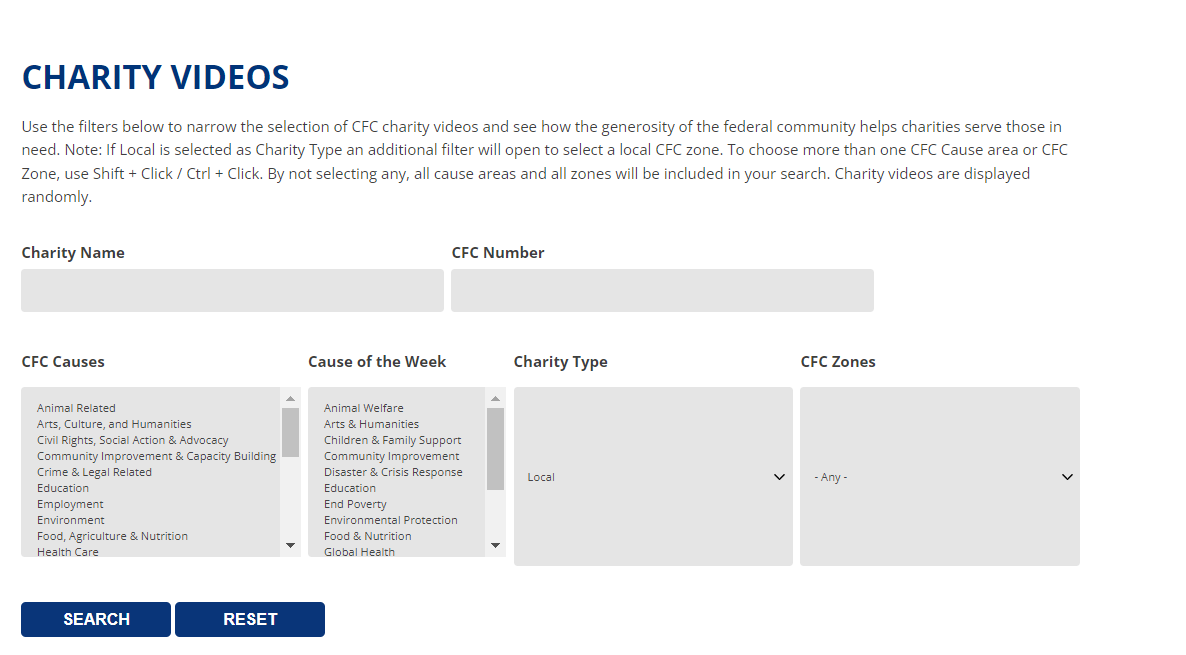 [Speaker Notes: Use the Virtual Charity Fair to showcase different videos and stories from CFC charities. Kick off your next staff zoom or team meeting with a charity video or story! Or consider hosting a Virtual Charity Fair event where participants can see different charity videos/stories. OR feature different videos and stories in the Lunch-N-Learn sessions, following the cause of the week calendar. 

To navigate this VCF you will use the filters below to narrow the selection of CFC charity videos by taxonomy codes, Cause of the Week, Charity Name, CFC number, or charity type. If “Local” is selected as Charity Type an additional filter will open to select a local CFC zone. To choose more than one CFC Cause area or CFC Zone, use Shift + Click / Ctrl + Click. 

By not selecting any, all cause areas and all zones will be included in your search. Please note: Charity videos and stories are displayed randomly.]
Website [GiveCFC.org]
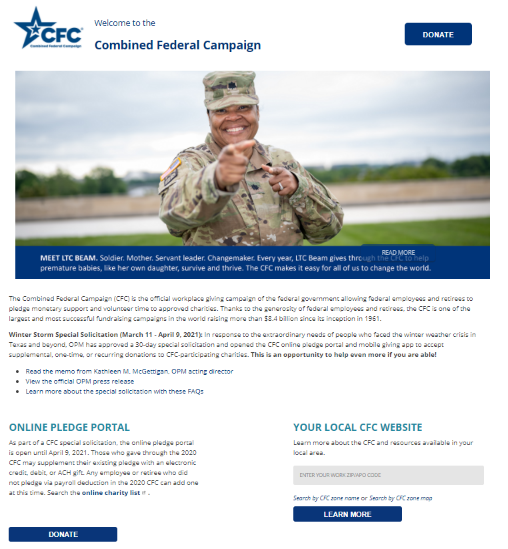 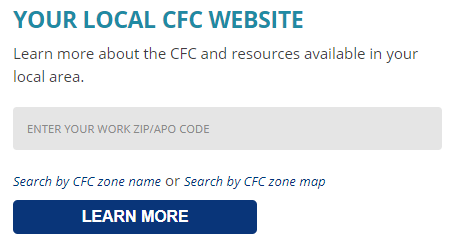 [Speaker Notes: Where can you find all of these resources? 

All digital resources are available on your local website, that can be found at GiveCFC.org. 

This is the GiveCFC.org central landing page. You will be able to find our local zone content by entering your ZIP code or clicking on the zone name or zone location from the map on the homepage. This page allows all visitors to connect to their local zone, engage with the CFC by donating, or participating in an expanded digital experience. 

[If possible, connect to the website to show the engagement activities available on the landing page.]]
Website [local zone]
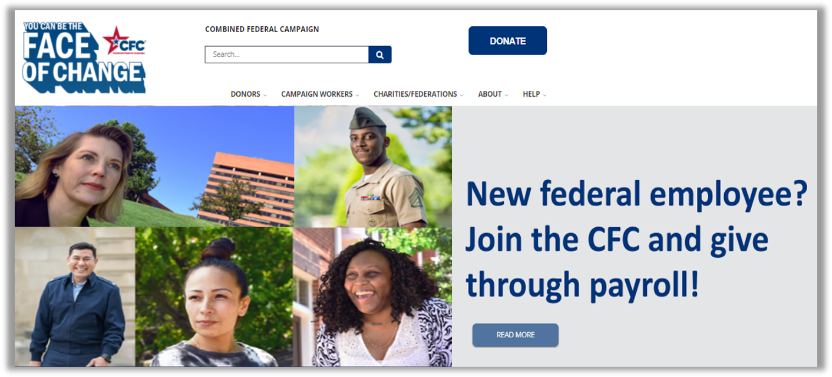 [Speaker Notes: Once you locate your local zone website, it will be similar to this. As a Campaign Worker, we encourage you to bookmark the URL of this local zone CFC page as a favorite on your browser so you can go straight to it in the future. 

From the local zone website, you can access all of the campaign materials and resources we have talked about. You can find these by navigating to the “Campaign Worker” drop-down menu at the top of the page, click “Campaign Materials” to be directed to the campaign materials and resources page. From here you can from the various categories of promotional materials, training materials, Campaign Worker toolkit and more.]
Questions?
[Speaker Notes: Does anybody have any questions, or comments?

[Stop here to answer any questions.]]
You can be the face of change
Submit your story
to share with the federal community at
GiveCFC.org
[Speaker Notes: Lastly, we are asking for you to share and submit your story on why giving matters to you! We already have a few federal and military service members reasons why they use the CFC in the changemaker library, and now we want to hear yours too! Visit GiveCFC.org to submit your story today.]
THANK YOU!
[Speaker Notes: Thank you for serving as a Campaign Worker! Remember, your generous efforts as a campaign worker will have a huge impact on the CFC-participating charities and those they serve.]